1
HELLO!
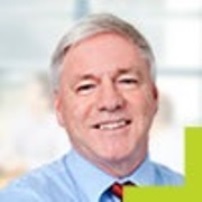 I am Tom Donaldson
Joint founder of Tinnitus Tunes 
You can always contact me at info@tinnitustunes.com
Welcome to part 3 – insider tips on alternatives to traditional hearing aids
2
3
Why you may want to consider “hearables”
You are finding it harder to hear but don’t feel you are ready for “full-blown” hearing aids
Much cheaper than hearing aids hundreds of US Dollars rather than thousands.
Appearance – hearing buds look cool!
4
Level of hearing loss considerations
The options we discuss are good for mild-to-moderate hearing loss
They are NOT good if you have severe hearing loss.
Recommend getting a hearing test from a professional audiologist (can be free). 
If you prefer, lots of options for free online hearing assessments.
5
Do they help tinnitus
Only the Nuheara IQ Max positions itself as being good for helping hearing & tinnitus
They have teamed up with the OTO tinnitus management app 
See the Nuheara website for testimonials from customers who have tinnitus
6
Three options to consider (worth monitoring the market for new options)
Nuheara IQ Buds Max
I have bought them along with the extra option to listen to the TV through the buds (no more annoying the family!)
Apple AirPods Pro
Using the Headphone Accommodation setting and transparency mode provides customizable amplification.
Jabra Enhance Plus
The earbuds released in February 2022, but at time of writing only available in the USA and only through selected hearing clinics.
Main benefits
Wide availability, good price point and designed to also help tinnitus. Check for option to have 12 month subscription to OTO app.
Main benefits
Wide availability, good price point and cool design. Likely to be ongoing enhancements.
Main benefits 
Produced by GN Resound so from a recognised Hearing Aid company.
Small size may suit some people.
7
Conclusion
If you are someone who has mild-to-moderate hearing loss they are worth a look
They are good for listening to music anyway including having noise cancellation
If you have tinnitus – would suggest the Nuheara IQ Buds Max may be the best option
If you go for the Nuheara IQ buds look out for the TV device and the OTO tinnitus management app.
8
THANKS!
Any questions?
You can find me at
info@tinnitustunes.com
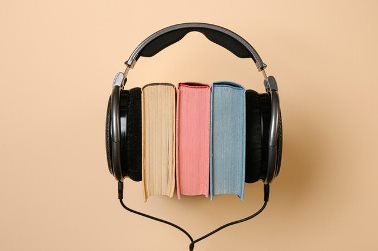